Elektronická  učebnice - II. stupeň                     Základní škola Děčín VI, Na Stráni 879/2  – příspěvková organizace                                             Přírodopis
23.1  Stavba těla ptáků
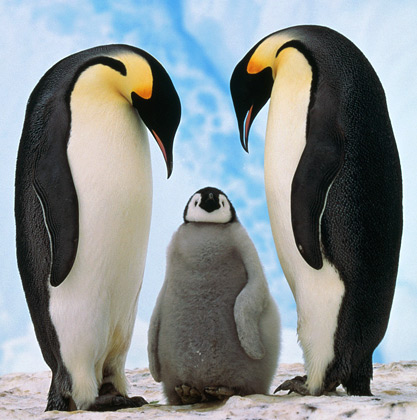 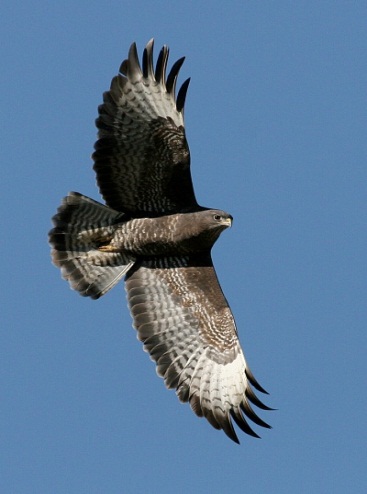 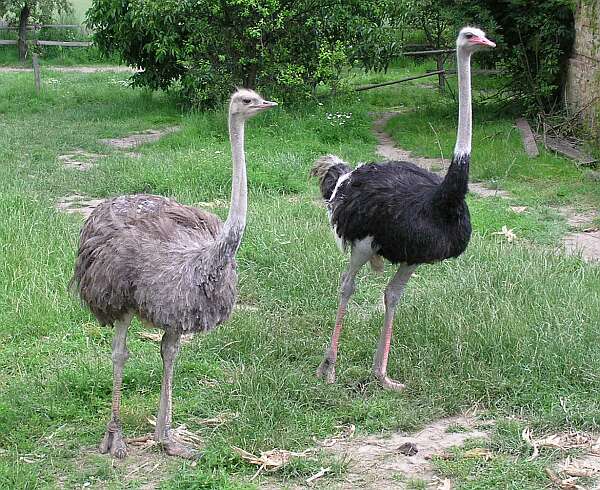 Různé způsoby a místa života, různé způsoby obživy, různé způsoby pohybu, různá zbarvení peří…
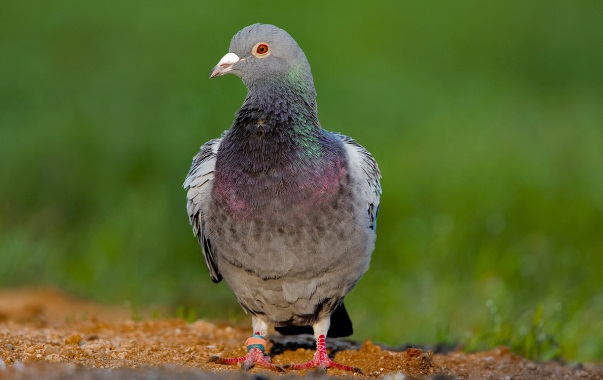 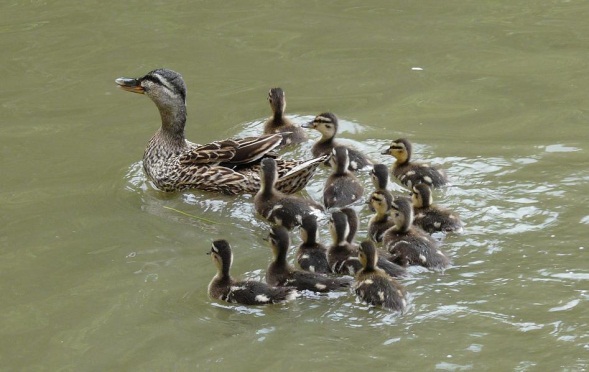 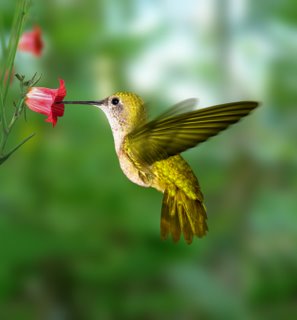 Autor: Michal Burian
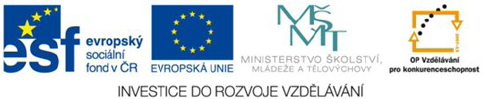 Elektronická  učebnice - II. stupeň                      Základní škola Děčín VI, Na Stráni 879/2  – příspěvková organizace                                             Přírodopis
23.2  Co už víš?
ptáci
vyšší živočichové
stálá tělní teplota
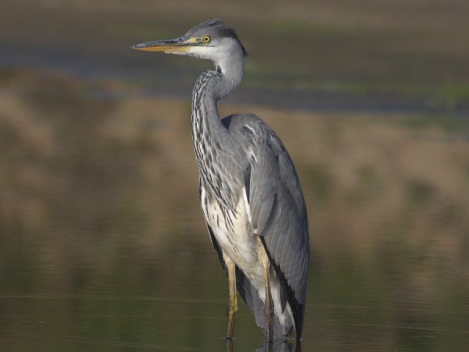 celý svět
peří - křídla
 - zobák - kloaka
rozmnožování - vejce
součást všech ekosystémů
plavci, běžci, letci
Elektronická  učebnice - II. stupeň                      Základní škola Děčín VI, Na Stráni 879/2  – příspěvková organizace                                             Přírodopis
23.3  Jaké si řekneme nové termíny a názvy?
peří
VNĚJŠÍ STAVBA TĚLA
přední končetiny - křídla
hlava
ocas
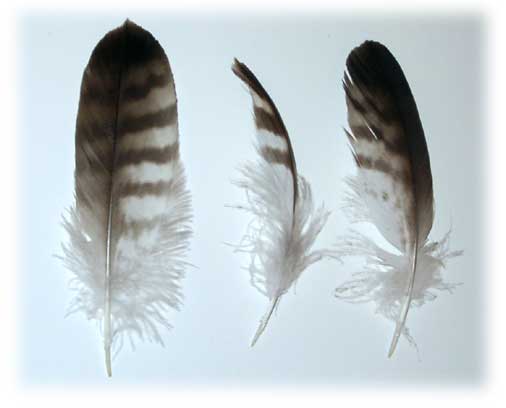 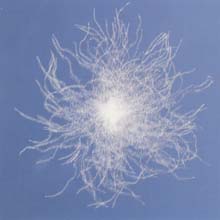 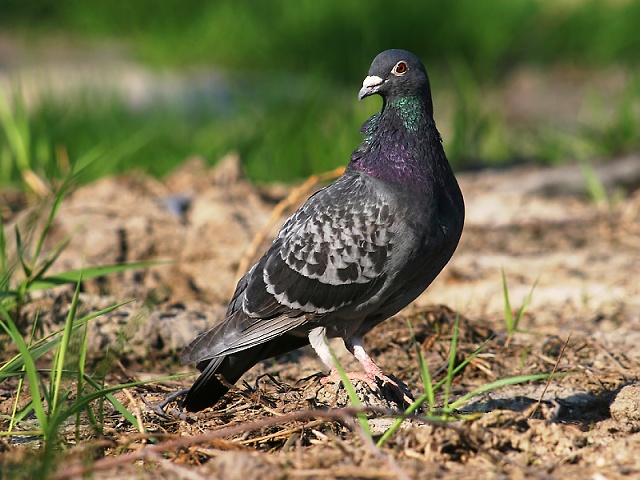 krk
trup
obrysové
prachové
*na povrchu
*nejdelší v perutích  
  a v ocase
*pod obrysovým
*zadržuje teplo
*absorbuje vlhko
zadní konč.
Elektronická  učebnice - II. stupeň                      Základní škola Děčín VI, Na Stráni 879/2  – příspěvková organizace                                              Přírodopis
23.4  Co si řekneme nového?
Trávicí s. - dutina ústní -> hltan -> jícen – rozšířený ve vole -> žlaznatý žaludek -> svalnatý žaludek -> střeva -> kloaka
VNITŘNÍ STAVBA TĚLA
vole - vlhčení a bobtnání potravy -  zrní, bobule, atp. (masožravci vole nemají)
kostra
zobák
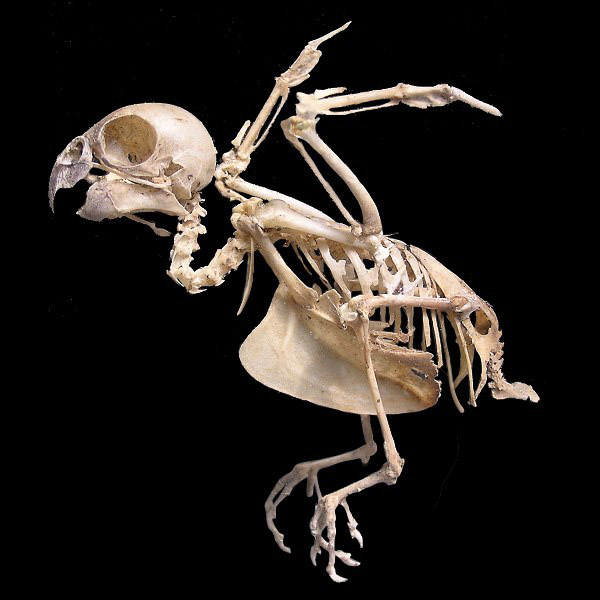 Dýchání – nozdry -> průdušnice -> 2 průdušky -> vstupují do plic a větví se na mnoho průdušinek -> ty končí v plicních sklípcích – zde se dostává kyslík do krve
hrudní kost 
s hřebenem
vzdušné vaky (vychlípeniny plic)                            - zasahují mezi orgány nebo do velkých kostí
běhák
Cévní s. - srdce –– dokonale rozdělené - 2 komory + 2 síně,  
                        (krev se nemísí)
 - svým smršťováním uvádí krev do pohybu
krevní oběh  
malý = srdce + plíce
 velký = srdce + tělo
většina kostí dutá
Elektronická  učebnice - II. stupeň                      Základní škola Děčín VI, Na Stráni 879/2  – příspěvková organizace                       	                  Přírodopis
23.5  Procvičení a příklady
Pohlavní dvojtvárnost
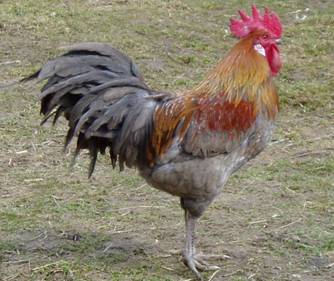 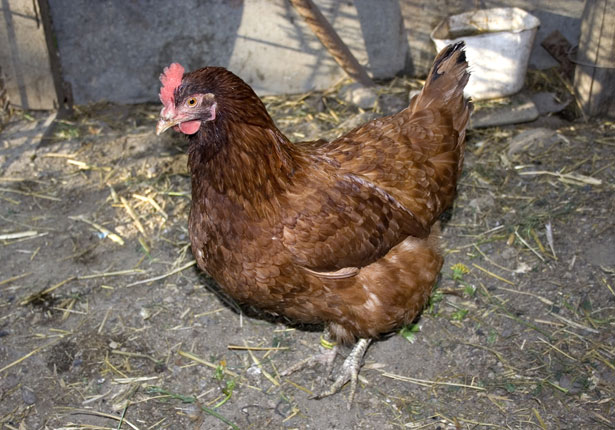 samičí pohlavní žlázy 
– 2 vaječníky – vyvinutý jen levý – v něm vznikají vaječné b.(žloutky) – po oplození se vytváří okolo zárodku bílek,   2 papírové blány a nakonec vápenatá schránka (skořápka)
samčí pohlavní žlázy 
– 2 varlata – fazol.tvar, vytváří spermie
Samec - zbarvený,
 nápadný
Samice – hnědá, šedá, nenápadná
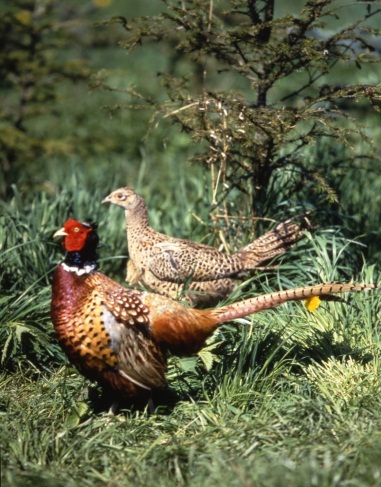 Rozmnožování - samice po oplození naklade vejce, sedí na nich střídavě (většina druhů), zahřívají je, po vylíhnutí se o ně starají.
krmiví ptáci – mláďata slepá, holá, musí se krmit
X nekrmiví ptáci – mláďata vidí, jsou ochmýřená, schopná běhat, sama zobat
Elektronická  učebnice - II. stupeň                      Základní škola Děčín VI, Na Stráni 879/2  – příspěvková organizace                       	                  Přírodopis
23.6  Něco navíc pro šikovné
vylučování - 2 ledviny – vytváří moč - kašovitá, bělavá hmota – kloakou vychází ven z těla společně s trusem
rozdělení podle potravy:
masožravci – dravci, sovy
všežravci – většina ptáků žijících u nás
býložravci – semenožravci - papoušci
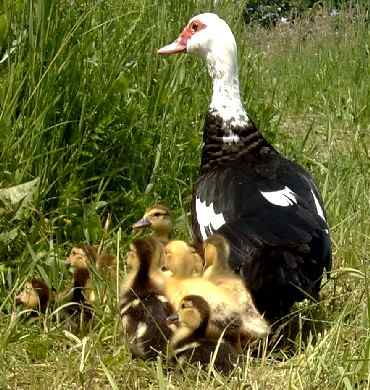 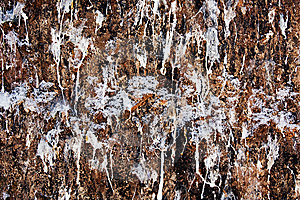 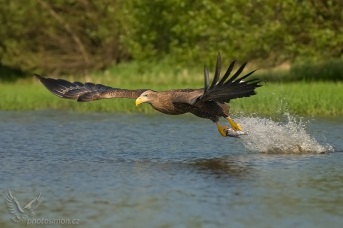 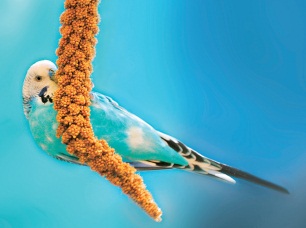 nervová s.  
- poměrně vyvinutý mozek -> umožňuje „vyšší úroveň“ chování
=> stavba hnízda, krmení, odchov mláďat
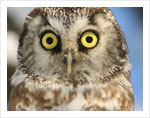 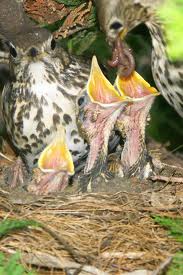 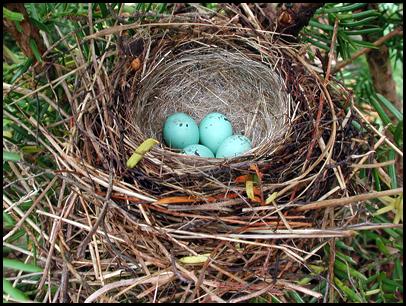 kyslík se v krvi váže na červené barvivo – hemoglobin – obsažený v červených krvinkách
ze smyslů nejvíce vyvinutý zrak
Elektronická  učebnice - II. stupeň                      Základní škola Děčín VI, Na Stráni 879/2  – příspěvková organizace                                                  Biology
23.7  CLIL
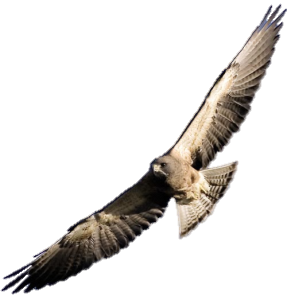 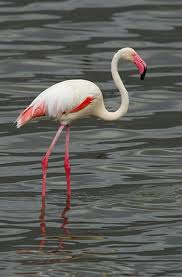 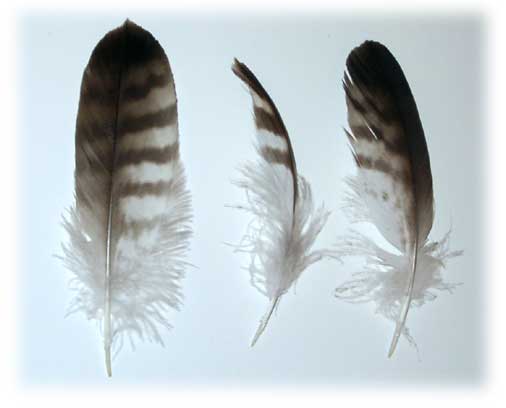 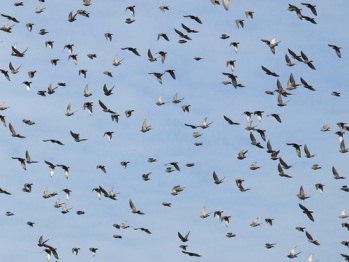 Birds are feathered, winged, bipedal, warm-blooded, egg-laying, vertebrate animals.
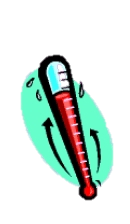 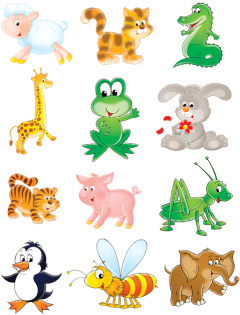 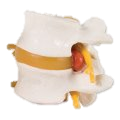 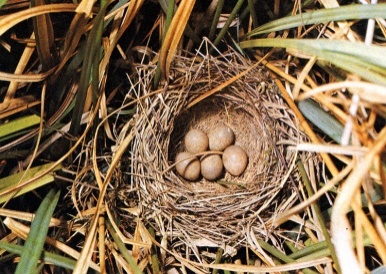 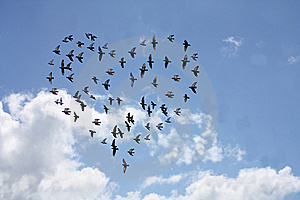 40°C
Elektronická  učebnice - II. stupeň                      Základní škola Děčín VI, Na Stráni 879/2  – příspěvková organizace                       	                  Přírodopis
23.8 Test znalostí
Správné odpovědi:
c
d
b
b
Elektronická  učebnice - II. stupeň                      Základní škola Děčín VI, Na Stráni 879/2  – příspěvková organizace                       	                  Přírodopis
23.9 Použité zdroje, citace
http://cs.petclub.eu
http://skolakov3c.sweb.cz
http://uchiha-sasuke-a-orochimaru.blog.cz/1107/kane-lesni
http://www.nature-photogallery.eu
http://www.forbook.cz
http://www.eprojekty.cz
http://www.jynx-t.net
http://www.zaclona.cz
http://www.themodernapprentice.com
http://andulka.svetu.cz
http://www.srom.hranet.cz
http://oko.yin.cz
http://hobby.blesk.cz
http://drubez.chovzvirat.com
http://www.wildafrica.cz
http://zazraky-vsehomira.blog.cz
Elektronická  učebnice - II. stupeň                      Základní škola Děčín VI, Na Stráni 879/2  – příspěvková organizace                       	                  Přírodopis
23.10 Anotace